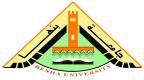 بسم الله الرحمن الرحيم
محاضرة الفرقة الثانية 
الاحد 22-3-2020
مادة : نصوص اجتماعية
By 
DR. Karima samer el hosary
ترجمة من ص 27 الى ص 29 

منذ السبعينيات حدث تحول تاريخى فى دراسة المشاكل الاجتماعية 
.فقد كانت تدرس على انها جوانب موضوعية من الواقع يمكنملاحظتها , وتم تعريفها على انها ظروف غير مرغوب فيها – خطيرة –مهنية – ظالمة تهدد استقرار المجتمع بشكل ما
 . وكان الهدف من دراسة المشاكل الاجتماعية هو الوصول الى القوى الكامنة التى تسهم فيها .

ومنذ السبعينبات , ظهر منظور جديد يركز على البناء الاجتماعى وينطلق من فرضية ان المشكلة الاجتماعية "مسألة تعريف " فيكثر من الظروف والسلوكيات التى تعتبر مشاكل اجتماعية لم تعد الان مشكلة اجتماعية والعكس ,

فعلى سبيي المثال , كان للوالدين الحق فى تأديب اولادهما كما يشاءان , ونحن الان نعتبر بعض اشكال التأديب اسءة للاولاد . وايضا المثلية الجنسية كانت مشكلة قديما فى العالم أجمع ولكنها اصبحت الان مباحة فى بعض الدول
وقد شجع كل من "سبيكتور وكيتسوس" (1977) علماء الاجتماع للتخلى عن مفهوم المشاكل الاجتماعية باعتبارها
 نوع من الظروف , ونظروا لها على انها مجرد مجموعة من الانشطة التى تعبر عن مظالم فئة معينة
 , ومهمة علماء الاجتماع لا تتمثل فى تقييمها بل فى محاسبة المنظمات المسئولة عنها مما كان له دور فى تنشيط الدراسات حول المشكلات الاجتماعية
 , وتطور البحوث فى قضايا جديدة . كالبغاء –الأطفال المفقودين – التدخين – التحرش الجنسى – الايدز- اساءة معاملة الاطفال والازواج والمسنين , 
هذا بالنسبة للكتابات المعاصرة 
, ايضا تم التركيز على بعض المشاكل الاجتماعية التاريخية , والمشاكل الاجتماعية التاريخية , والمشاكل الاجتماعية فى سياقات ثقافية متعددة 

وبهذا اصبح لوسائل الاعلام وعلماء الاجتماع والخبراء ومنظموا الحركات الاجتماعية 
رؤية حول المشاكل الاجتماعية  وكيفية اداراتها من قبل صانعى السياسات وما يقومون به من اجراءات للتصدى لها .
 وقد حرص بعض علماء الاجتماع التزام الصيغة الرسمية والحياد التام فى التعبير عن المشاكل حسب المطالبين بها
 , فيما يرى البعض الاخر لابد من الطعن وتقديم التحليل الكامل للمشكلة الاجتماعية 

الخلاصة : يختلف معنى كلمة مشكلة اجتماعية من مجتمع لاخر حسب ثقافة هذا المجتمع
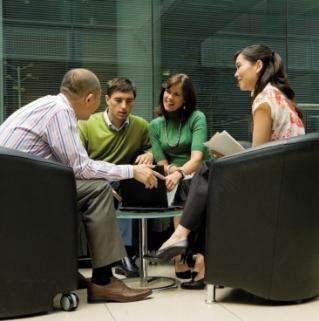 Thank you